Material apoyo guía 16.Objetivo: Identificar y aplicar estrategias de comprensión lectora
2
Todos somos lectores y necesitamos identificar y aplicar estrategias de comprensión, las cuales nos permitirá elaborar y organizar la información.
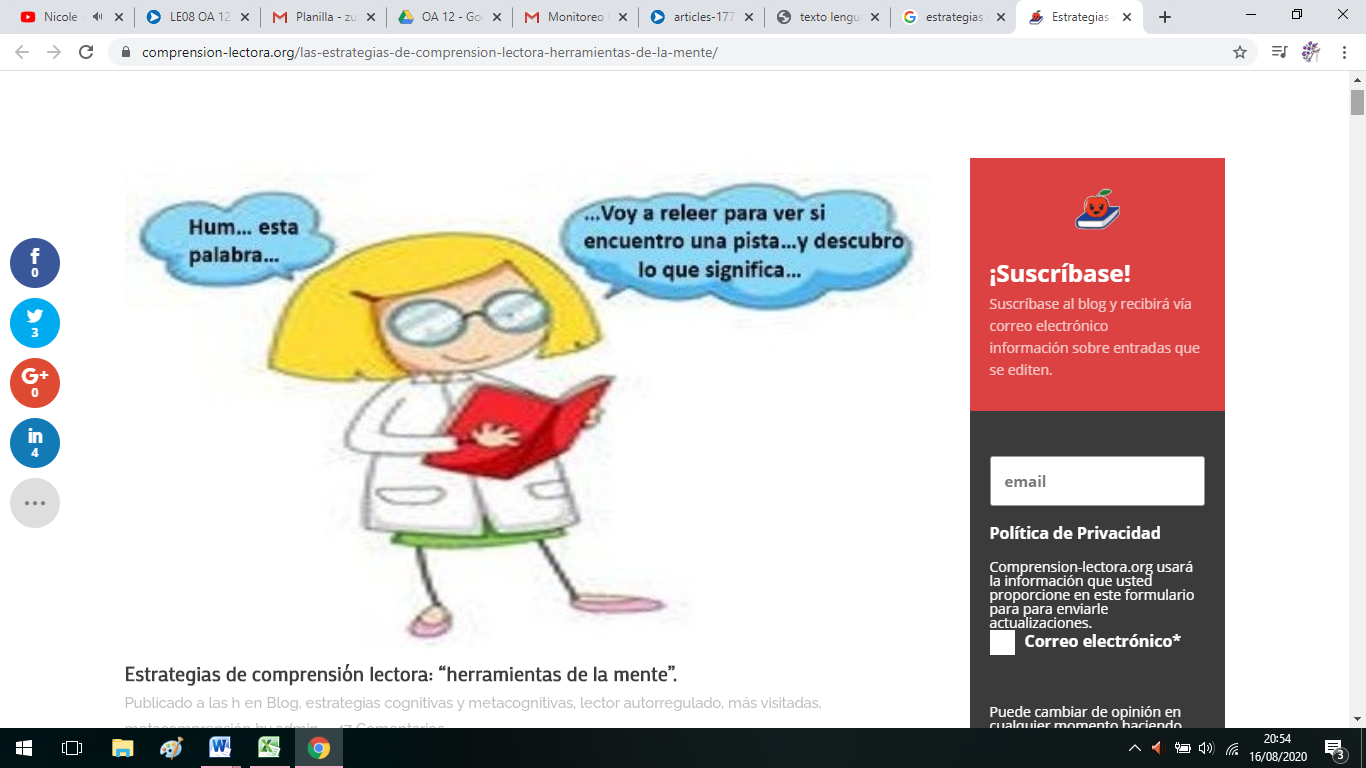 3
RECUERDA
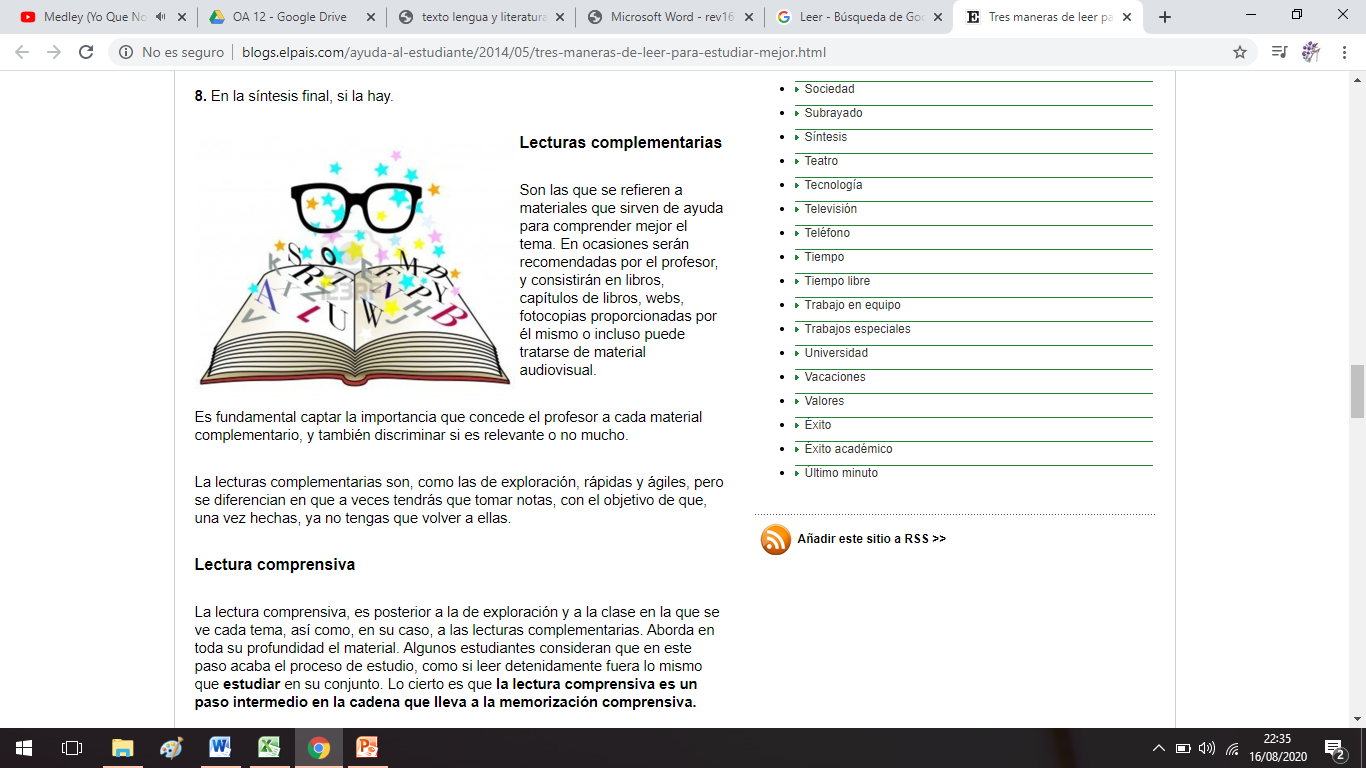 Leer sin interrupciones
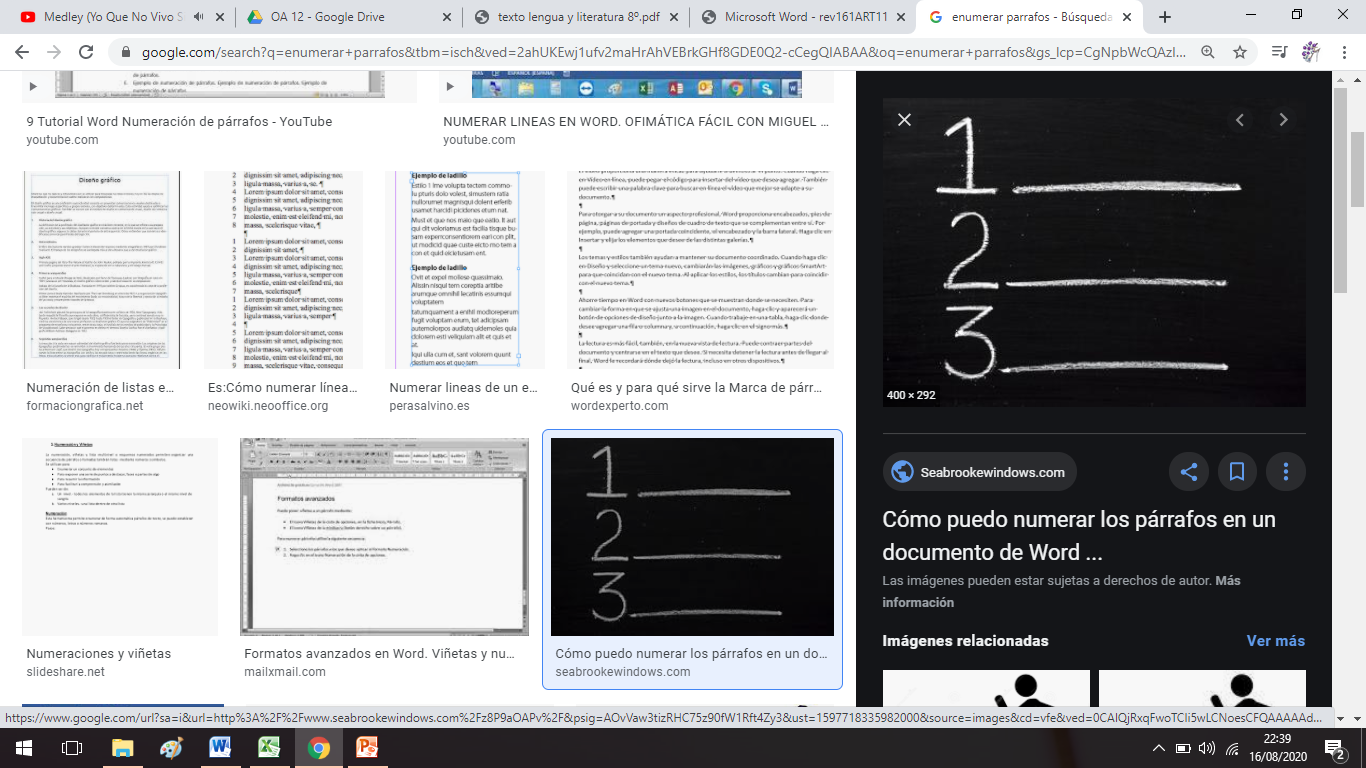 Enumera los párrafos
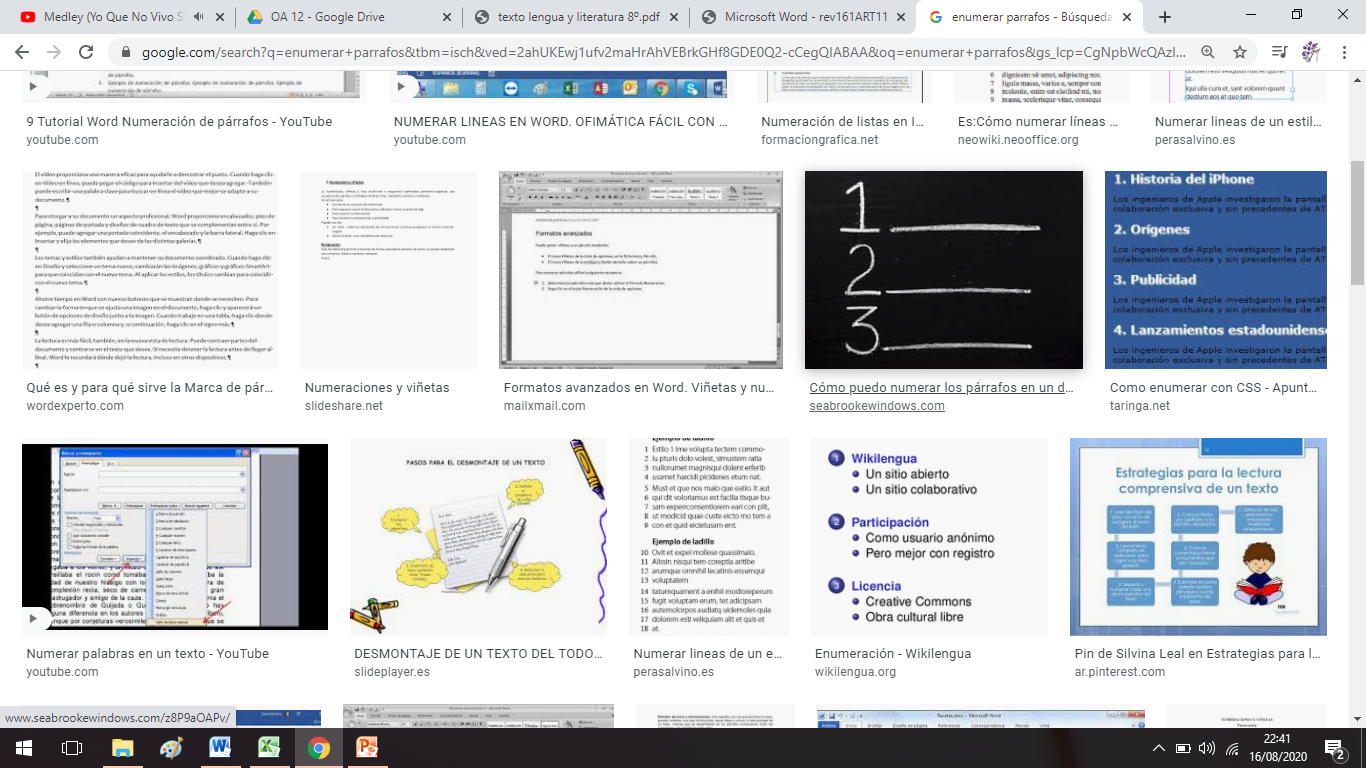 Extraer idea principal de cada párrafo
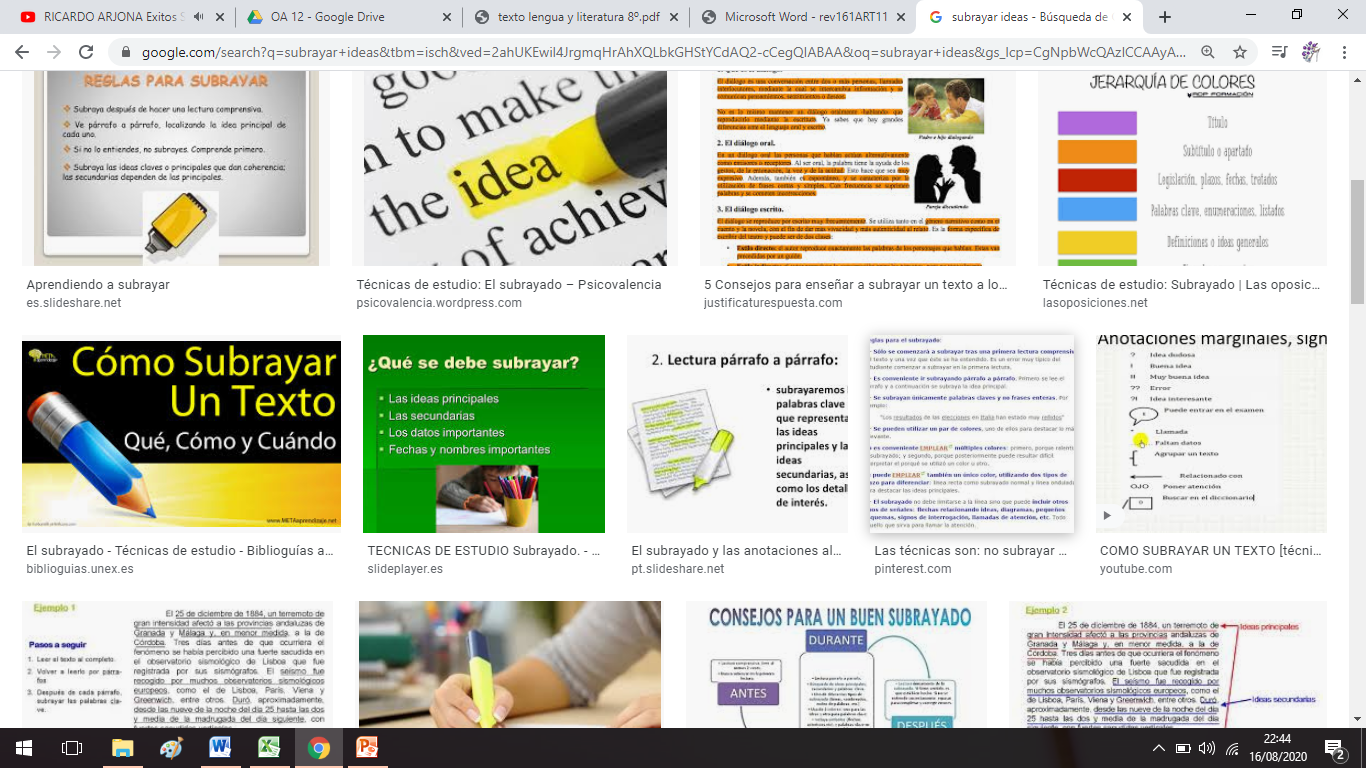 Subrayar ideas principales
5
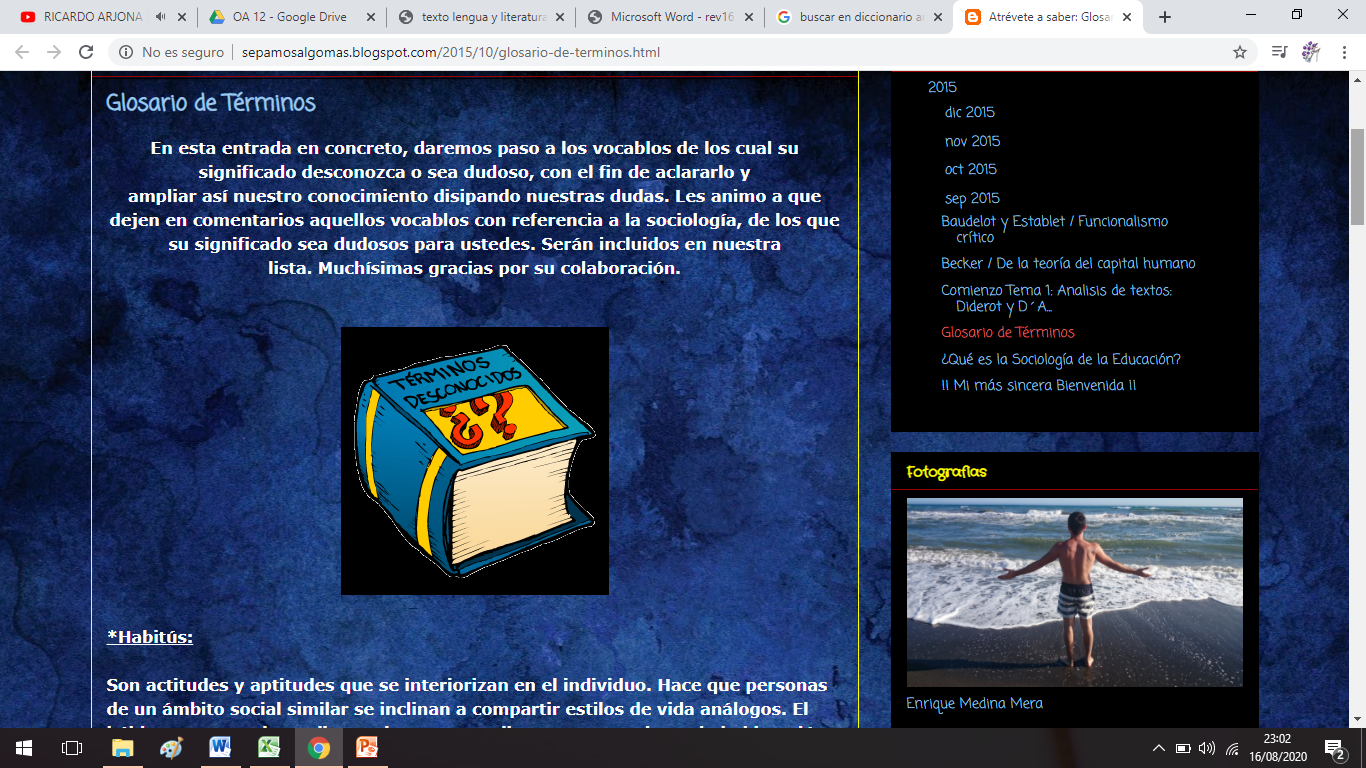 Buscar significado de palabras desconocidas
Hacer resúmenes, crear y responder preguntas
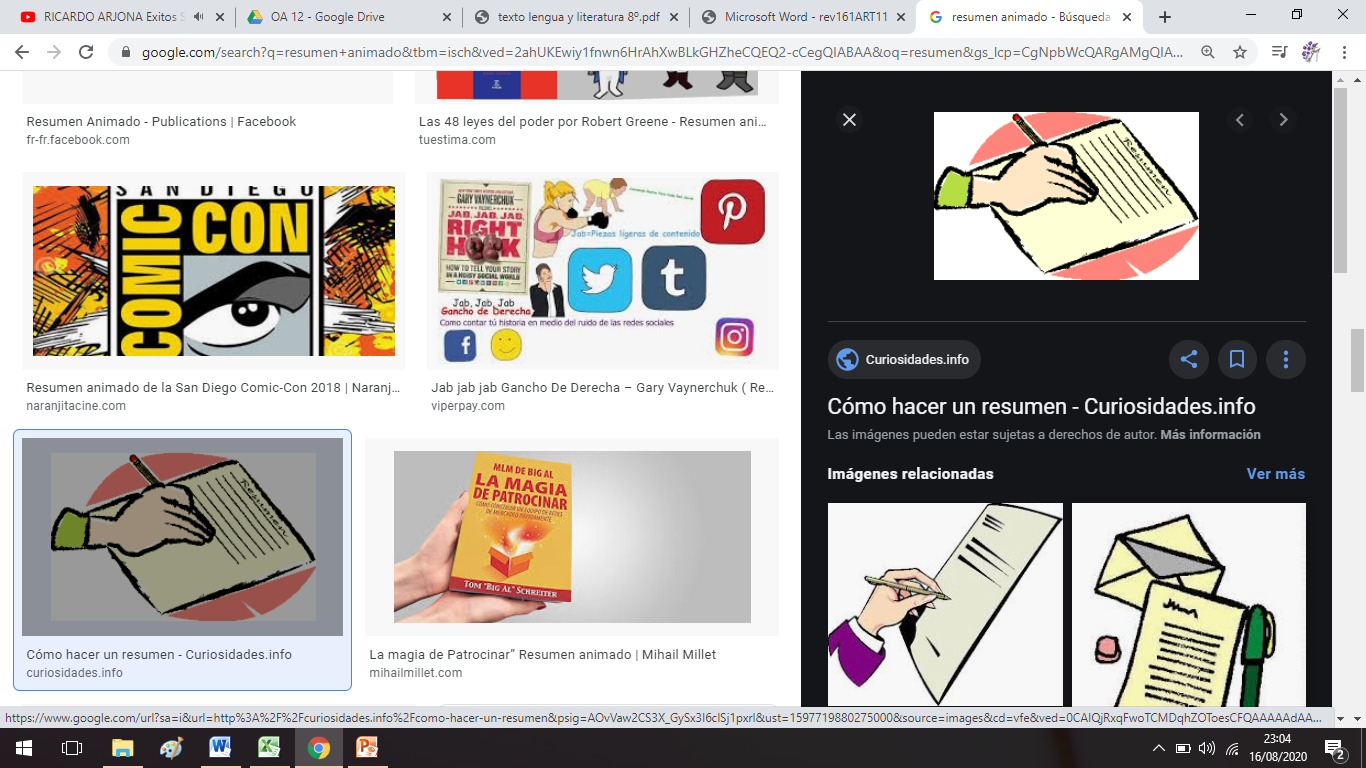 6
La lectura y su estrategia de comprensión nos ayudara a:
Mejorar la atención
Memoria
Comunicación.
7
dudas?
Correo 
whatsapp
clases